學生學習概覽Student Learning Profile (SLP)
工作流程
2
學生學習概覽 (Student Learning Profile SLP)
處理學生的其他學習經歷(OLE)資料及編製學生學習概覽(SLP)報表
提取資料
學校及學生基本資料
學生校內學科成績及頒發獎項、課外活動(OLE)
輸入資料
學生主要作品、內地考察、其他學習經歷(OLE)、校外表現/獎項、個人自述
編製SLP
向JUPAS遞交學生學習概覽
3
功能表
處理學生的其他學習經歷(OLE)資料及編製學生學習概覽(SLP)報表
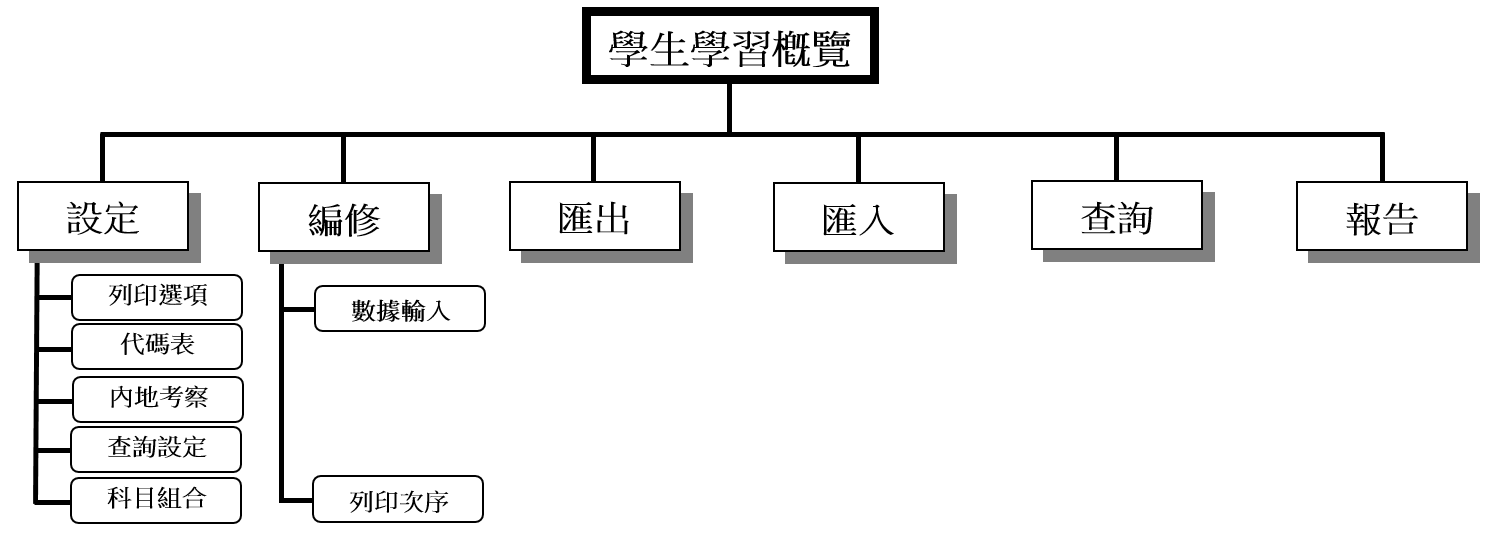 4
概覽列印次序及篩選設定
學生學習概覽> 設定> 列印選項> 科目
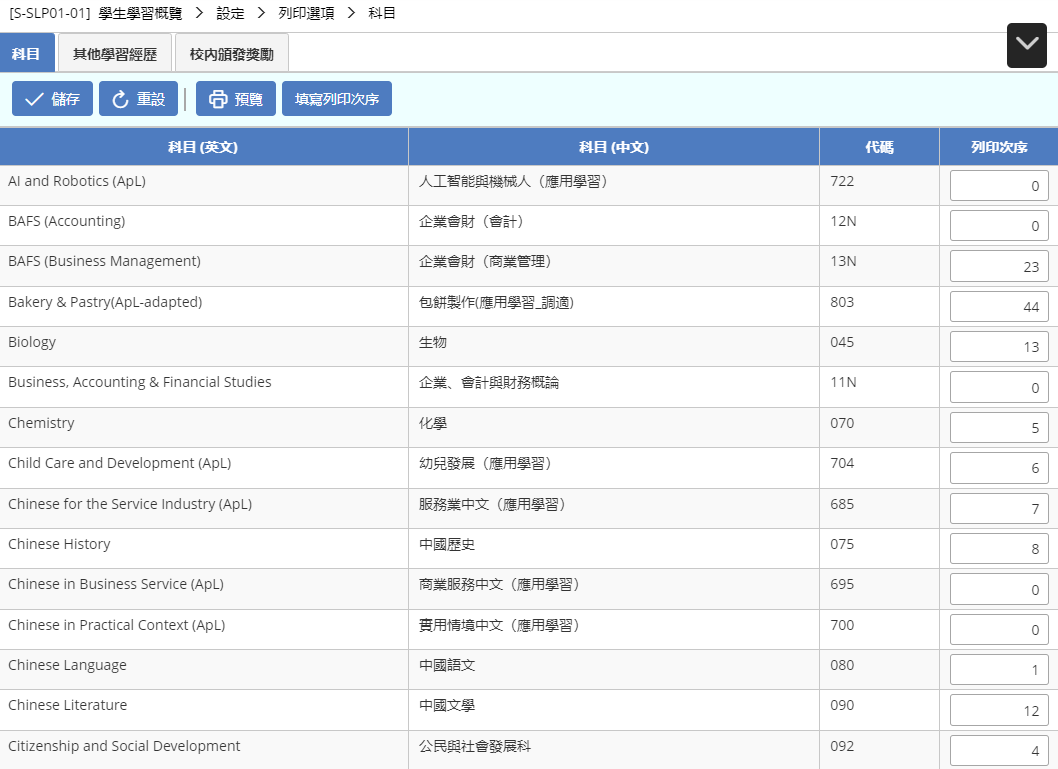 1
3
4
2
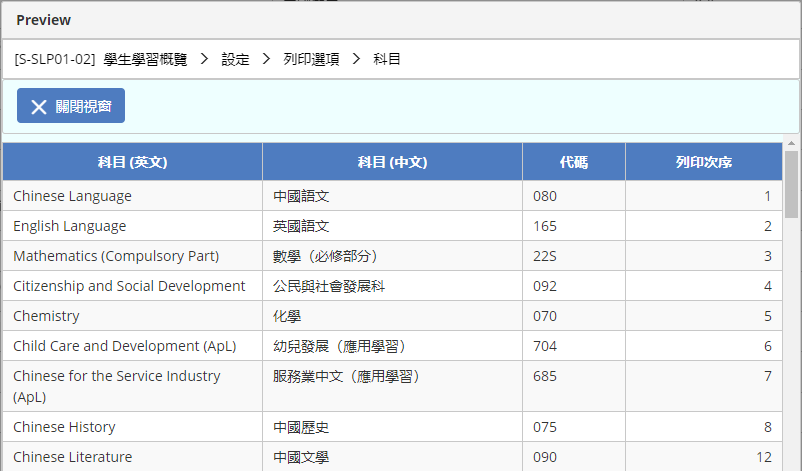 5
概覽列印項目篩選設定
學生學習概覽 > 設定 > 列印選項 > 其他學習經歷
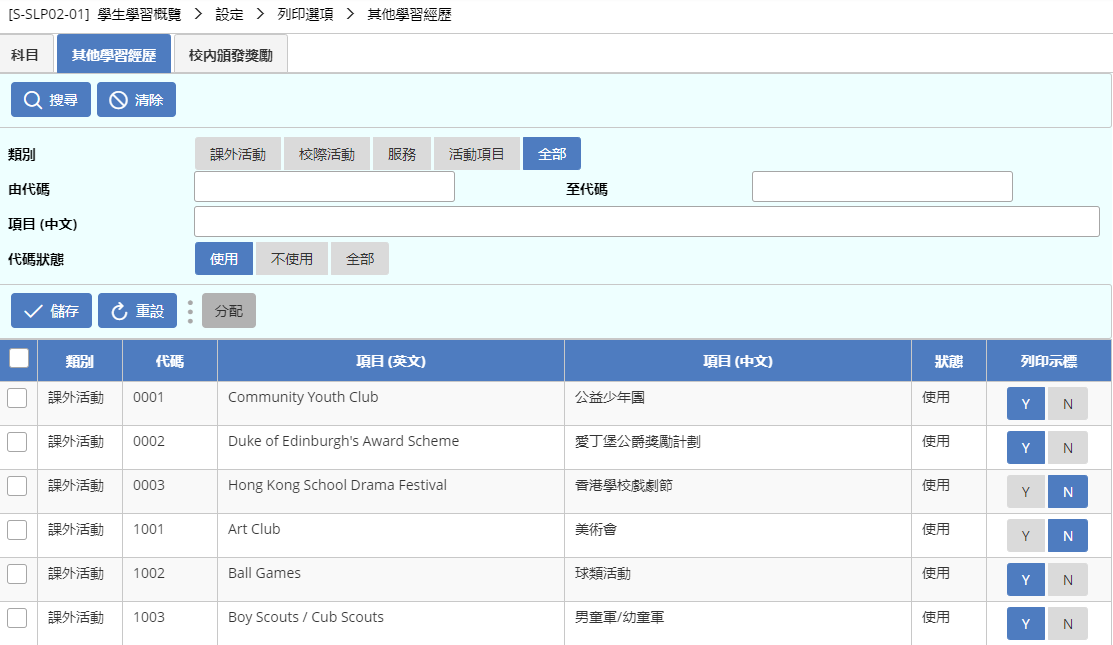 1
2
4
3
6
概覽列印項目篩選設定
學生學習概覽 > 設定 > 列印選項 > 校內頒發的主要獎項及成就
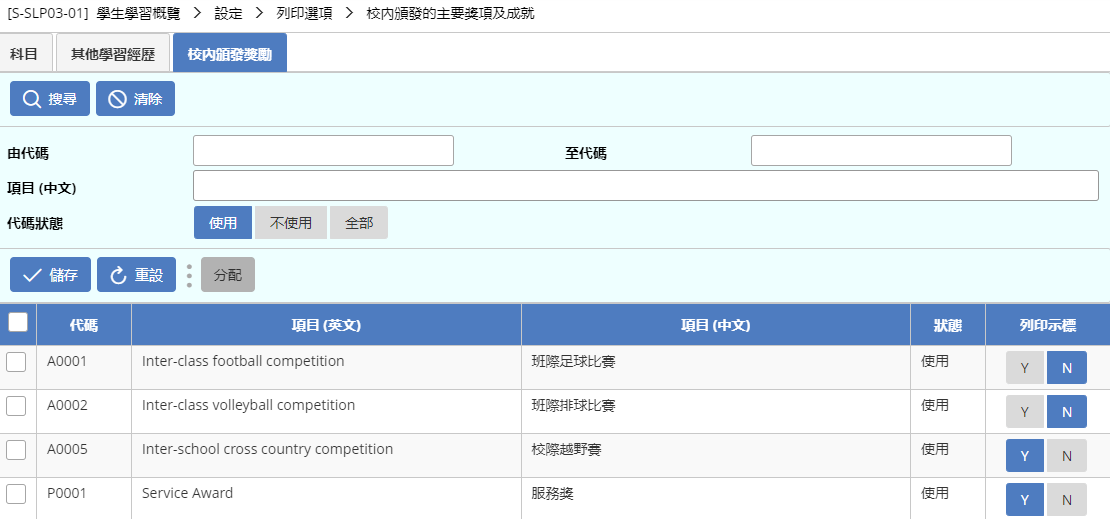 1
2
4
3
7
主要作品的代碼表設定
學生學習概覽 > 設定 > 代碼表
節省在[學生學習概覽 > 編修 > 數據輸入 > 主要作品]輸入的時間
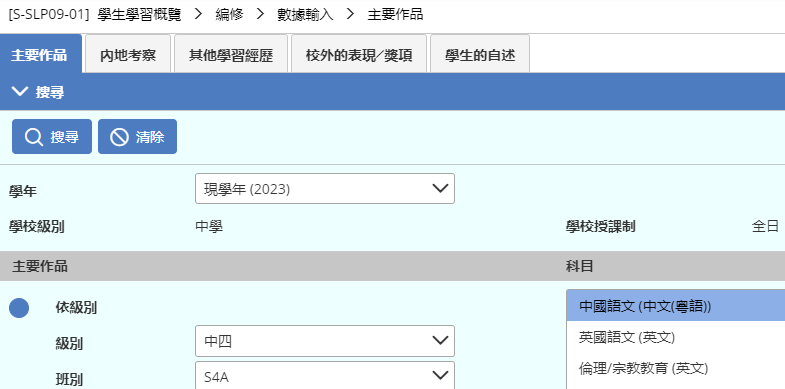 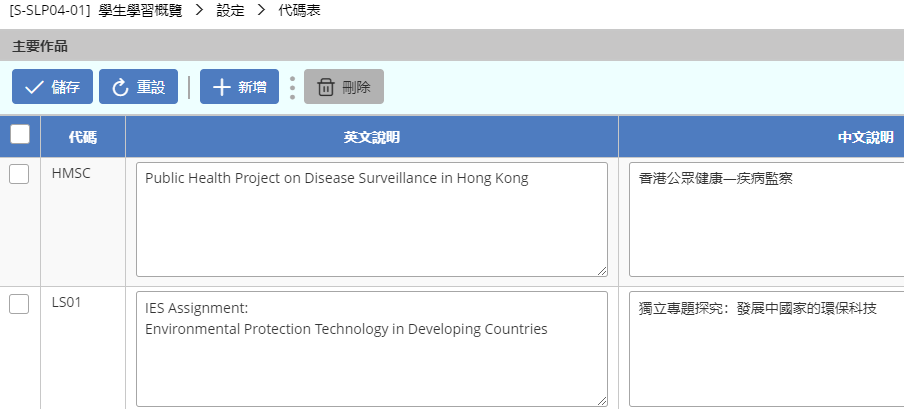 3
1
2
鍵入代碼或下拉選項
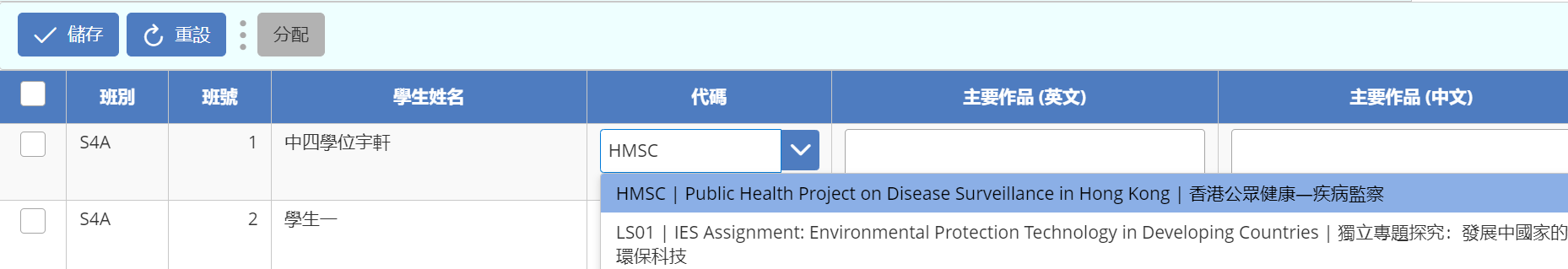 8
內地考察的代碼表設定
學生學習概覽 > 設定 > 內地考察
節省在[學生學習概覽 > 編修 > 數據輸入 > 內地考察]輸入的時間
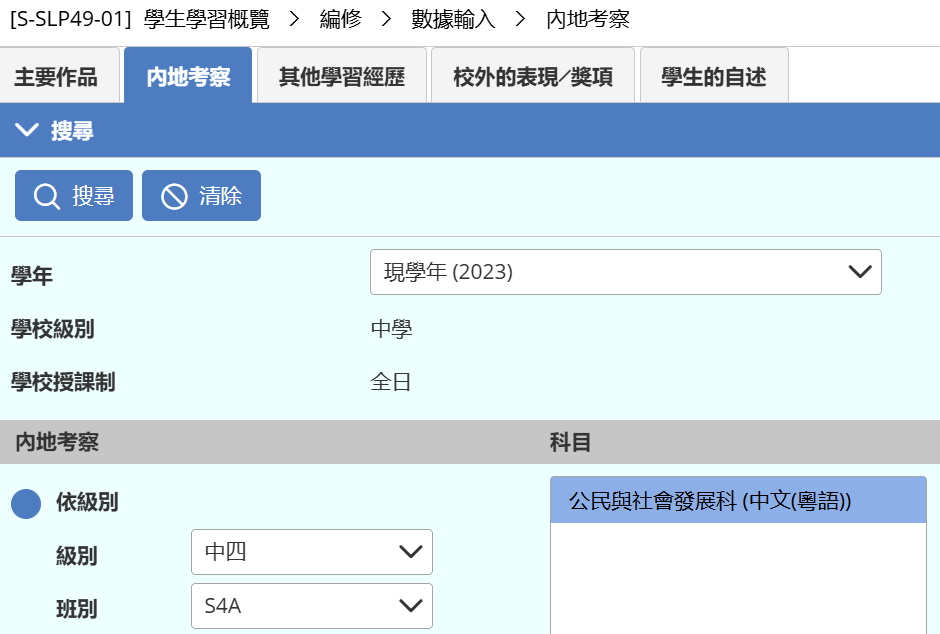 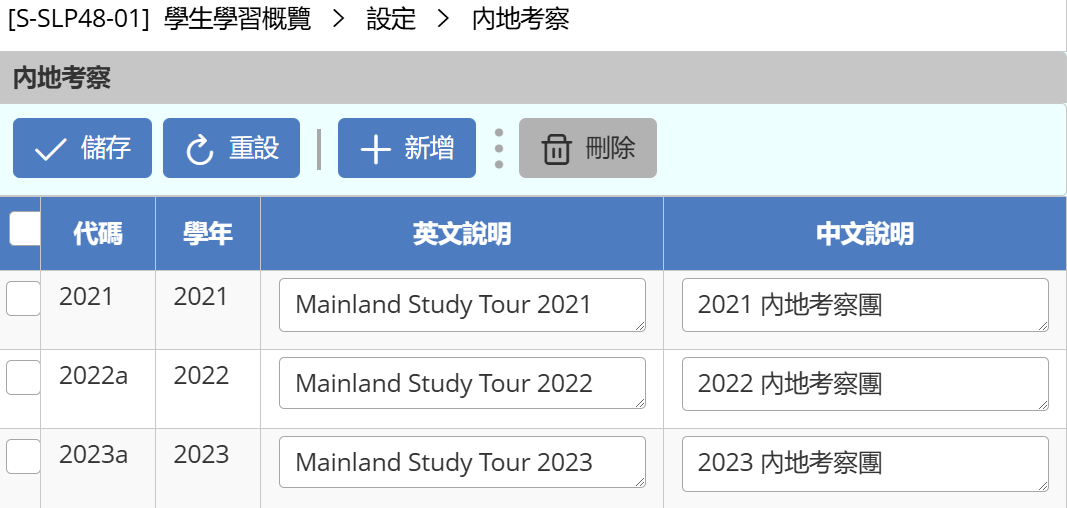 1
3
2
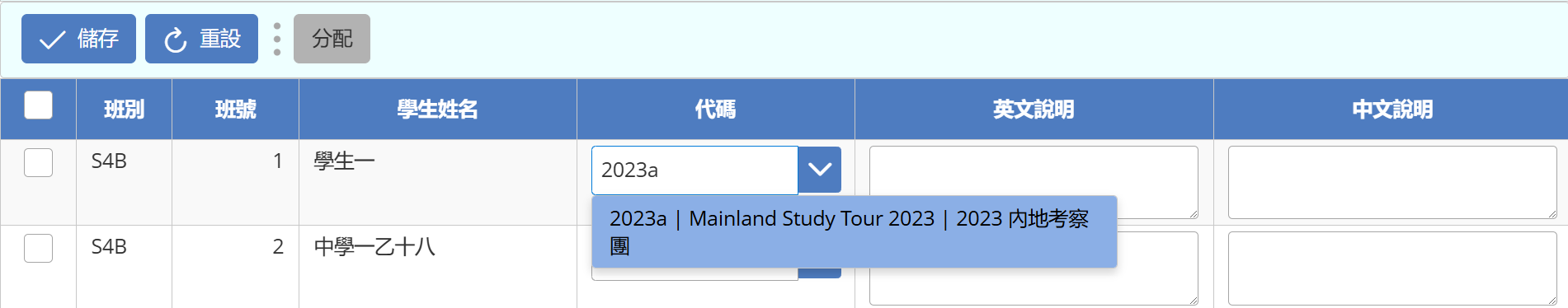 鍵入代碼或下拉選項
9
查詢(連學生互聯網存取)設定(1)
查詢中顯示的學科成績格式
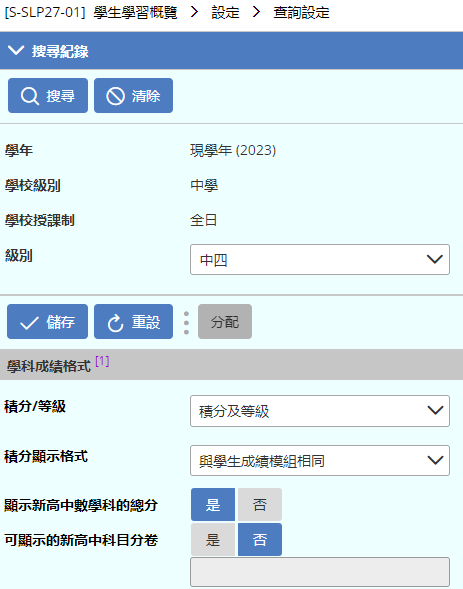 學生學習概覽 > 設定 > 查詢設定
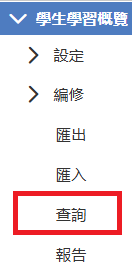 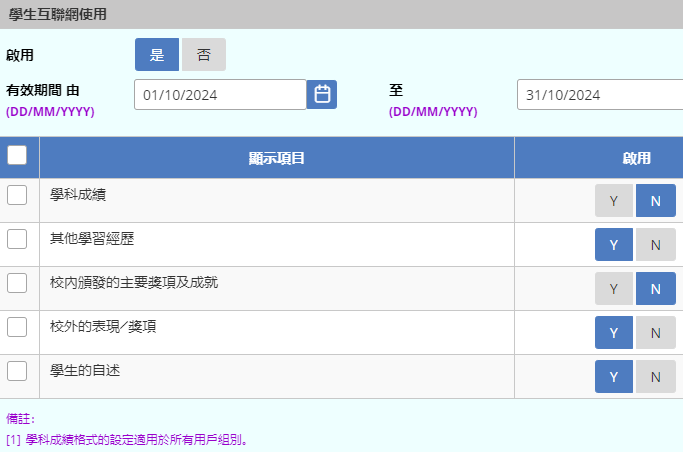 4
5
7
1
6
2
讓學生從查詢中瀏覽資料
3
10
查詢(連學生互聯網存取)設定(2)
在[系統保安 > 存取控制 > 用戶組別 > 存取權限]內設定學生存取權限
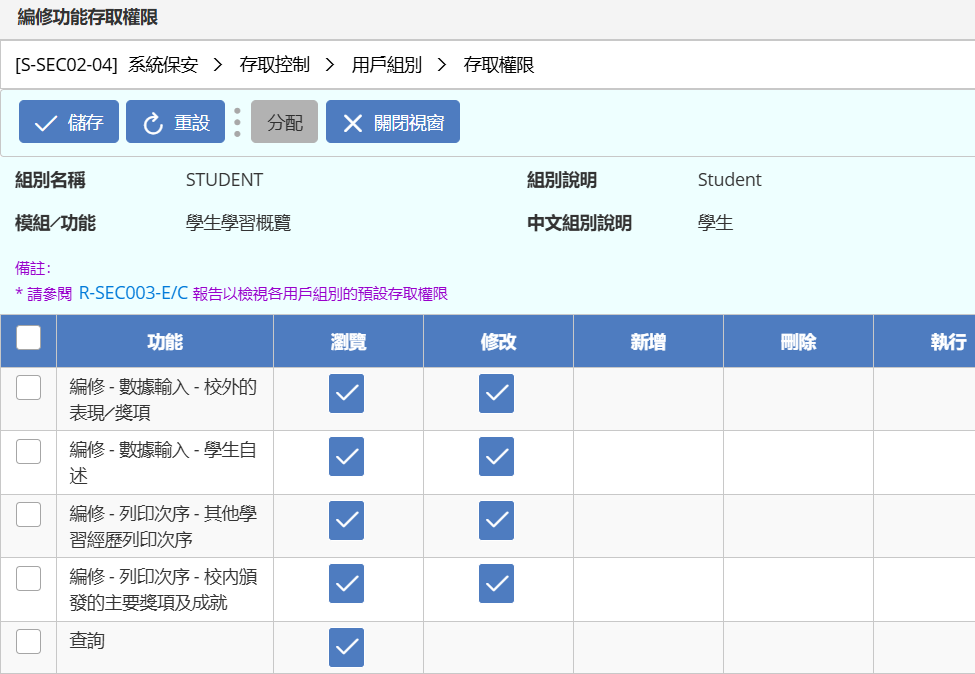 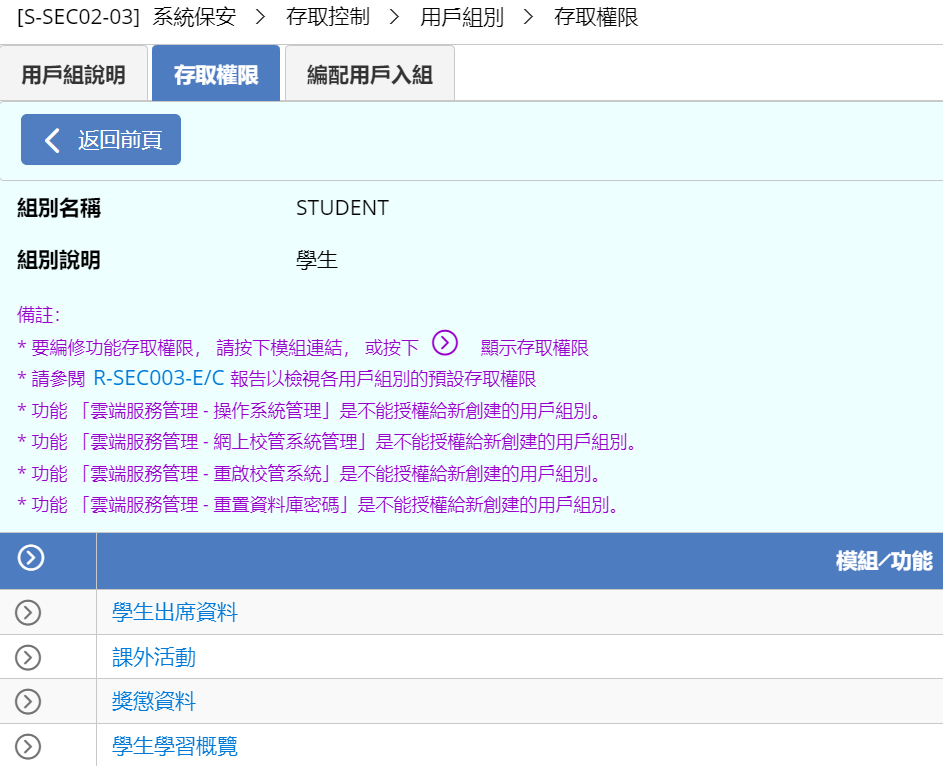 1
5
2
4
3
11
科目組合(只提供英文版)
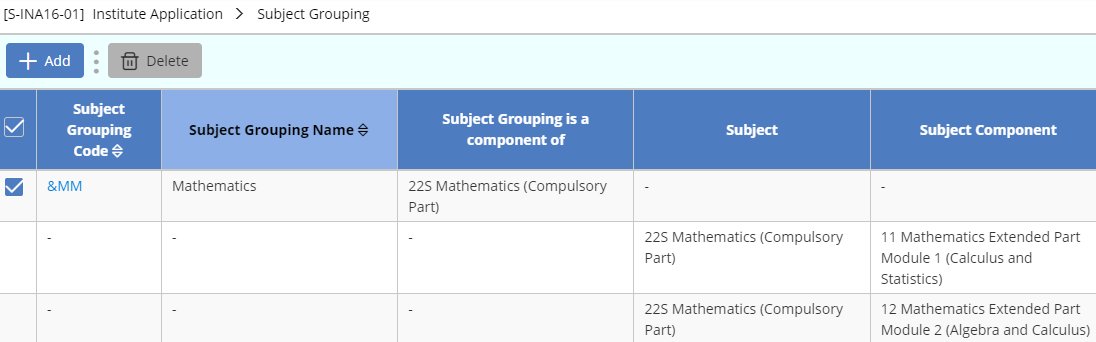 1
2
12
- 完 -
13